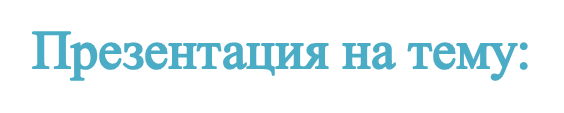 «Лепка из глины»
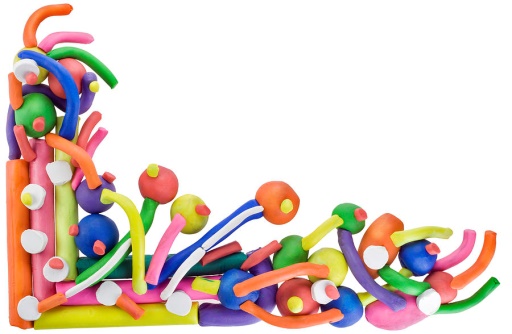 Цель презентации:
создание образа дымковской жар-птицы из глины;
передача опыта  работы педагога по работе с глиной.
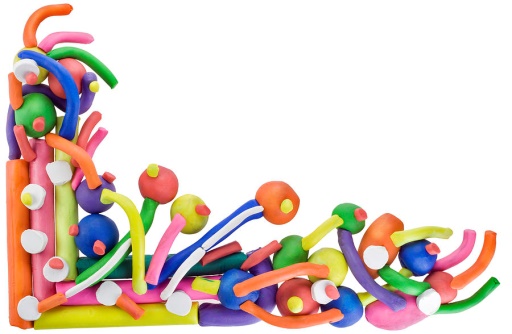 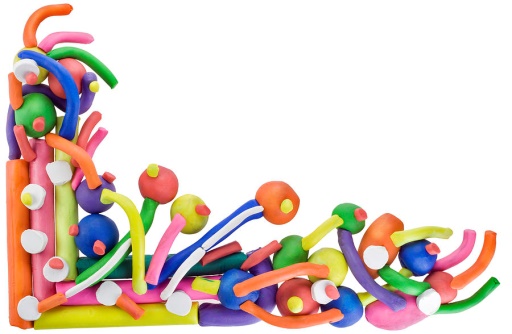 Задачи презентации:
продолжать знакомство детей с техникой лепки и росписи по глине;
учить изготовлять игрушки по мотивам дымковского промысла из глины;
развивать мелкую моторику; 
развивать фантазию и творчество, умение самостоятельно создавать образ жар-птицы, на основе изученного ранее материла;
воспитывать трудолюбие, усидчивость, стремление к лучшему результату творческой деятельности
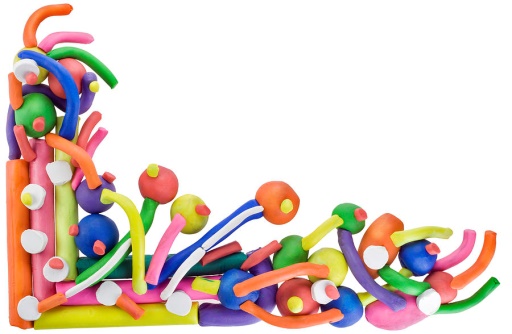 Актуальность
Мне кажется, что мы все хорошо знаем, что такое глина. Даже городские жители не могут не обратить на неё внимания, в основном после дождя. Мы привыкли воспринимать глину как грязь, которая пристает к обуви. Но знаем ли мы, действительно, что на самом деле представляет собой это весьма распространенное природное образование?
Глина – это удивительный, пластичный, природный материал, который  не пропускает воду и не гниёт. Она может превратиться во что угодно, от детской игрушки до удивительной вазы. Это как раз тот материал, с которым дети могут легко справиться. Она лучше пластилина, потому что гораздо мягче, из неё получается реальная вещь, которую можно взять в руки и поиграть. Работа с глиной благотворно действует на нервную систему, расслабляет,   и снимает нервное напряжение.
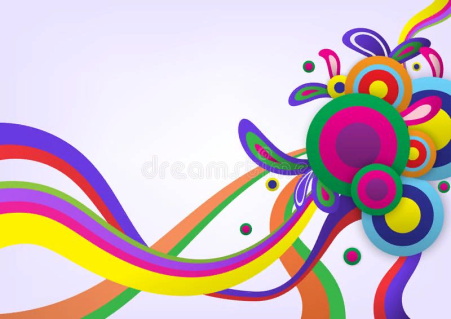 Издавна люди использовали глину: делали из неё кирпичи, строили дома. Из глины делали посуду и игрушки. А ещё глиной лечились. Глина вытягивает болезни. При болях в ногах глину разводят (растирают) в воде и ставят на солнце. Затем больные ноги опускают в эту воду на 2 часа. Если болят суставы, можно сделать из глины лепёшку и положить её на больное место.
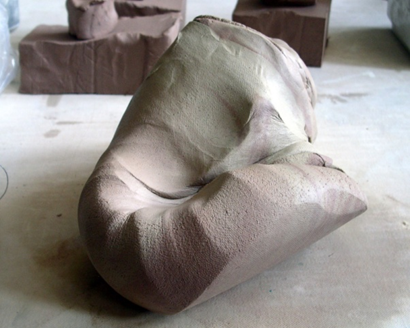 Инструкция по технике безопасности  при работе с глиной
1. Перед началом работы с глиной необходимо одеть фартуки;   
  2. Для предохранения рук от прилипания глины перед началом работы нужно слегка смазать руки подсолнечным маслом;
  3. Нельзя делать резких движений стекой при работе с глиной, в направлении  рядом сидящего человека;                                                                                                                      4. При работе глина находится в специальных отведенных полиэтиленовых кульках;                        
  5. На рабочем столе должна быть доска, блюдце с водой, стеки;                         
  6. При завершении работ готовые глиняные изделия сушат на специальных отведенных стеллажах;                                                                                                                                                                                                                                                     7. По окончании работы нужно убрать свое рабочее место   
      и вымыть руки.
Оборудование
Рабочее  место  должно  быть чистым,  удобным, чтобы всё было  под  рукой. Нам понадобятся: глина;  подставки для лепки; розетки с губкой, пропитанные водой; тряпочки; стеки; влажные и сухие салфетки; смесь мела с молоком; гуашь; кисти; баночки с водой; растительное масло. Глиняную игрушку при желании грунтуют и расписывают яркими красками.
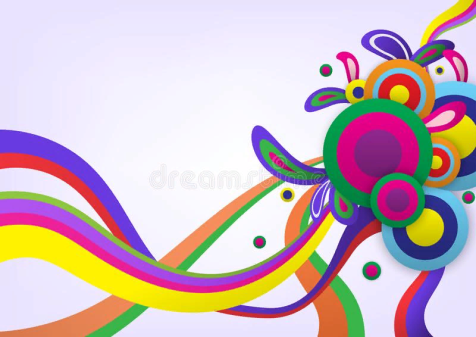 Подготовка глины
Глину измельчают, помещают в ёмкость, накрывают тканью. Затем через ткань льют кипяток на глину, покрывают сверху плёнкой, а затем тканью. В таком виде глину оставляют на ночь. После этого, необходимо взять ситцевую влажную ткань и завернуть в неё небольшой ком глины. Через ткань глину разминают в тонкую лепёшку, сворачивают и снова разминают. Эту процедуру повторять до тех пор, пока глина не станет пластичной. Глина не должна содержать никаких примесей, мелких камешек, воздуха. При сворачивании на глине не образуется трещин, - значит, глина готова к лепке
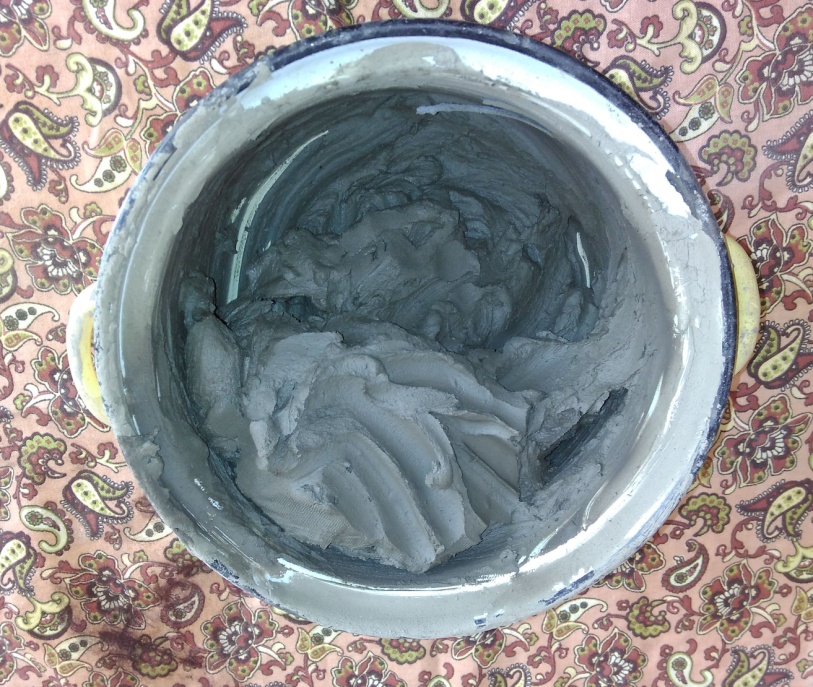 Лепка
Лепка – вид изобразительной деятельности, в процессе которой дети изображают предметы окружающей действительности, создают пластический образ из мягких материалов (глины и пластилина).
Лепка:
Развивает у детей наблюдательность, чувство осязания;
Вырабатывает более полные образные представления;
Укрепляет зрительную память, мелкую мускулатуру рук;
Развивает воображение и творческие способности;
Отвечает возрастным особенностям детей, удовлетворяя их потребность в деятельности.
Схема лепки Жар-птицы
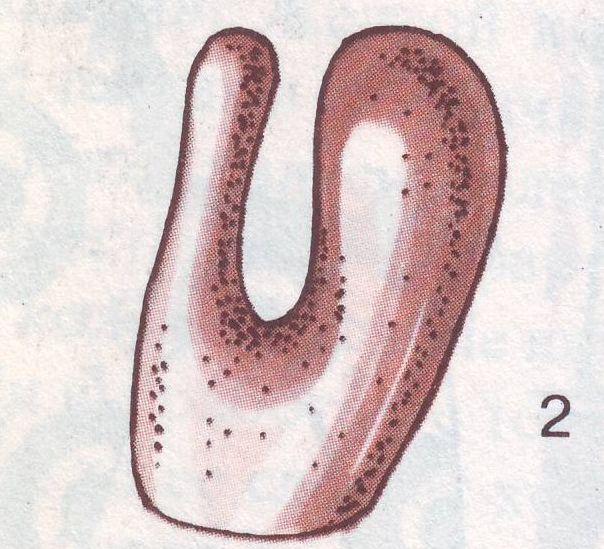 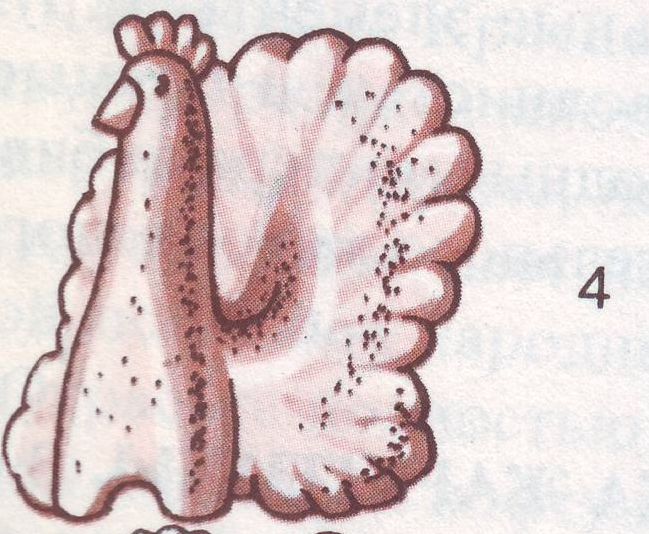 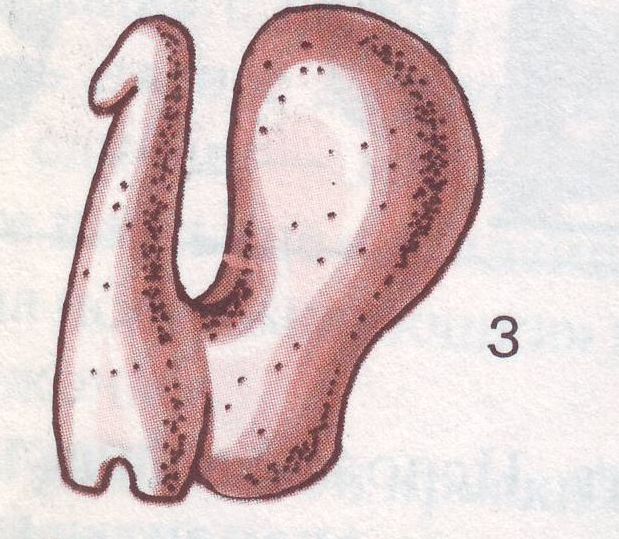 Сушка
Сушить изделие нужно 2-3 дня подальше от отопительных приборов, естественным путём. Если на изделии появились трещины, то их надо замазать шликером (специальный водно-глиняный  клей) и вновь просушить. Неровности затереть наждачной бумагой.
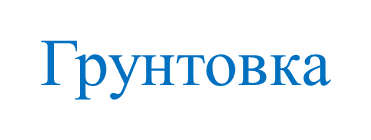 После того, как игрушка высохнет мы её покрываем грунтом , который состоит из мела и молока.
 Мел размешивают до густоты сметаны. Игрушки белят мягкой широкой кистью.
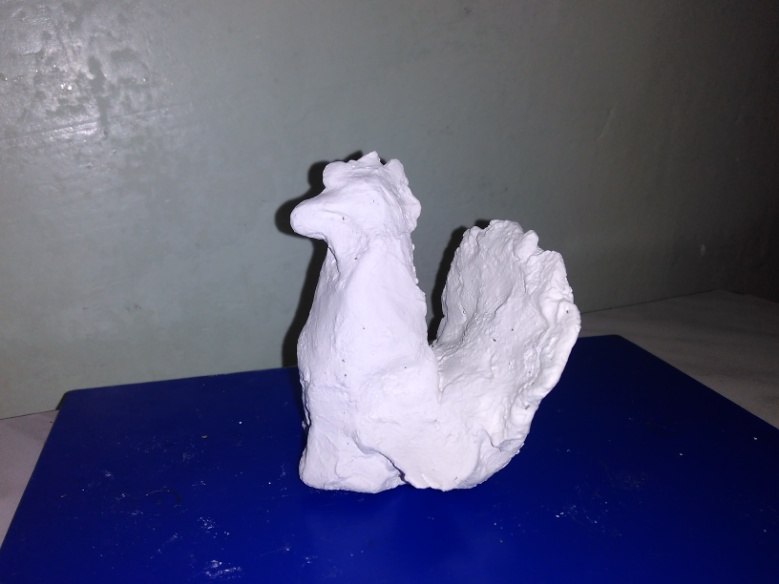 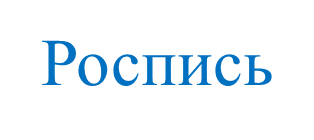 После высыхания начинаем роспись дымковской жар-птицы. Роспись на глиняных игрушках производится от руки кистью без подготовительной работы. Используются беличьи кисти. Начинать расписывать игрушку нужно с самой светлой краски.
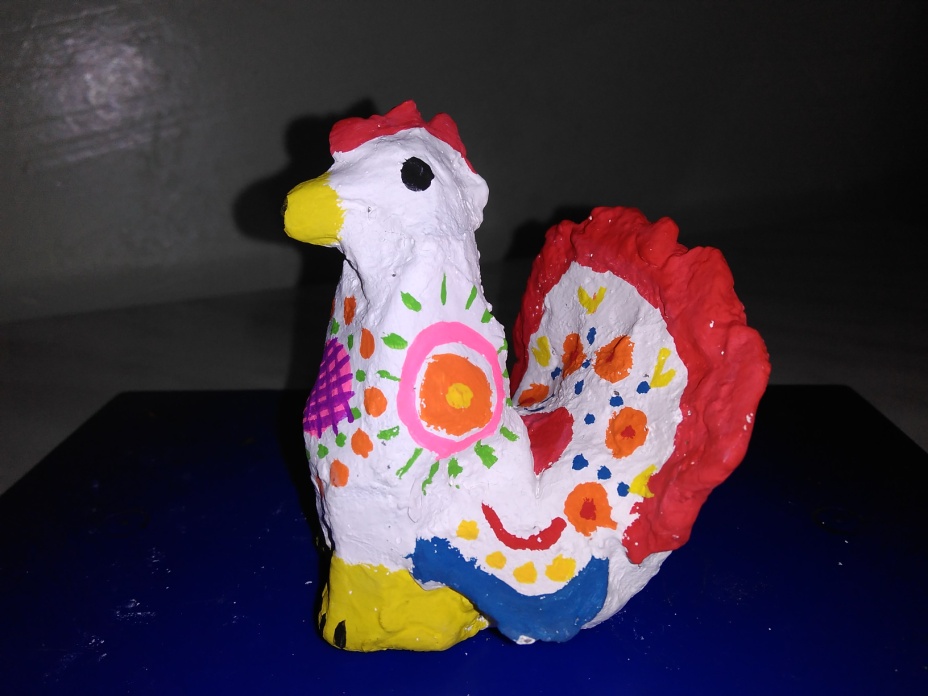 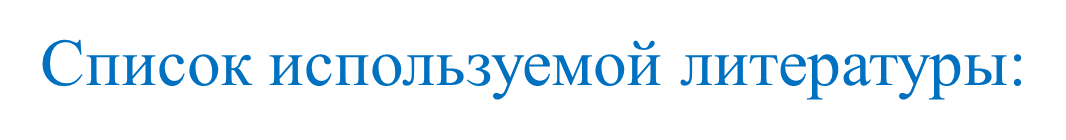 Г.Федотов «Послушная глина», Москва, 1997 г.
Т.С.Комарова «Занятия по изобразительной деятельности», Москва, 1981 г.
Н.П.Сакунина «Методика обучения рисованию, лепке и аппликации», Москва,1966 г.
Н.Б.Халезова «Народная пластика и декоративная лепка», Москва, 1984 г.
Интернет-ресурсы.
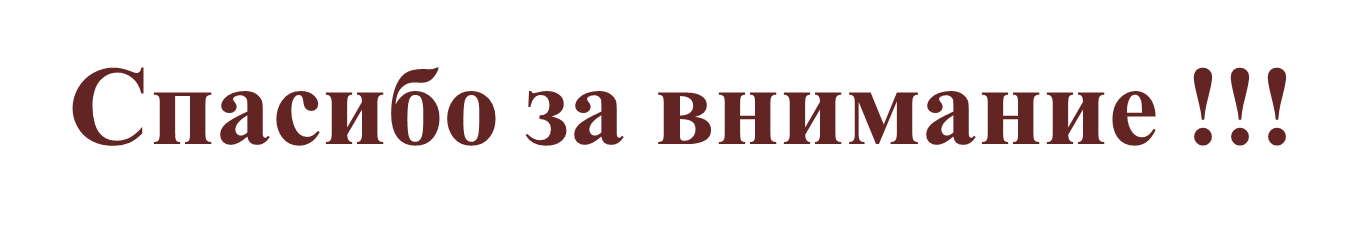